美洲华语第一册
第十一课(简)
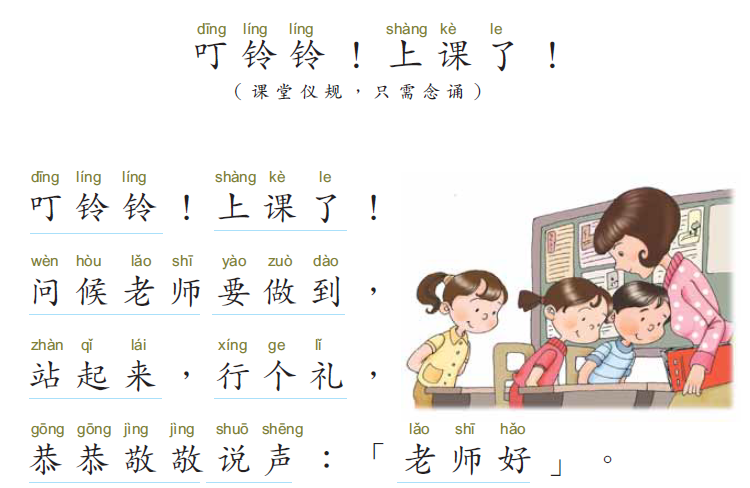 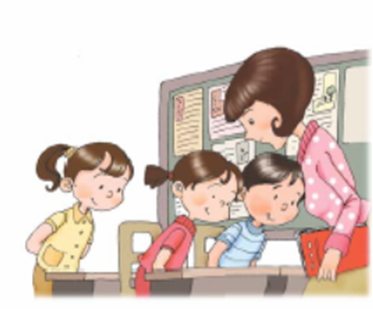 念一念：五官和双手
念一念
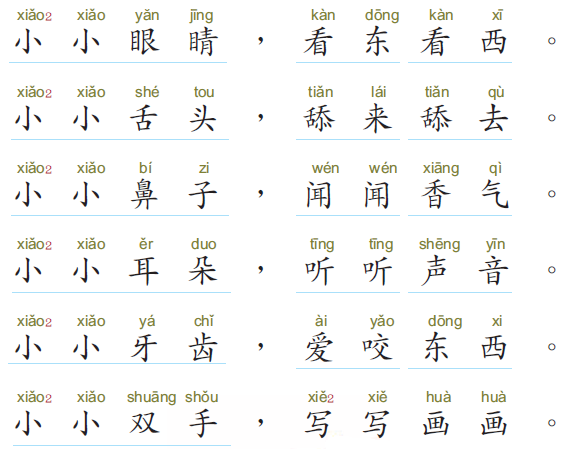 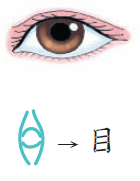 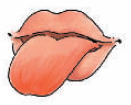 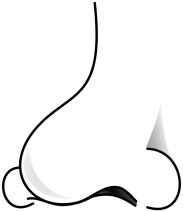 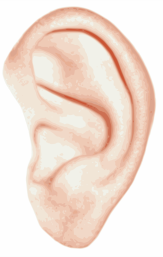 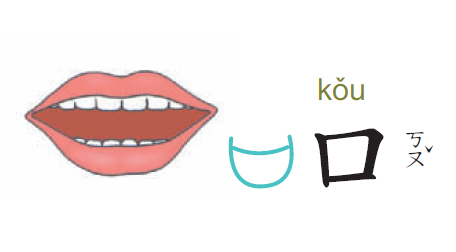 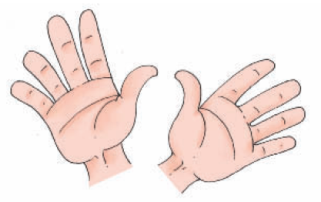 唱一唱
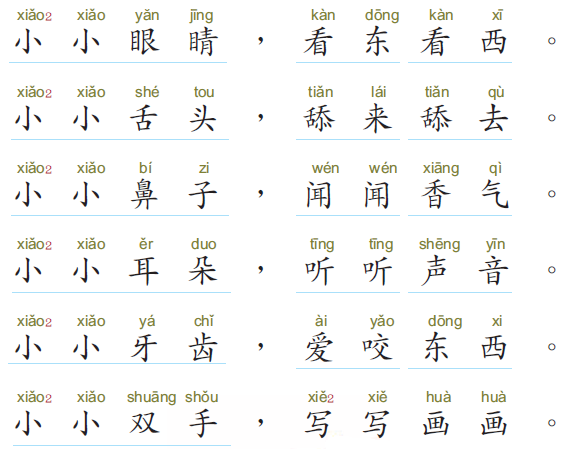 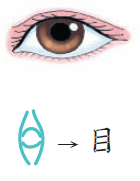 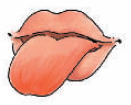 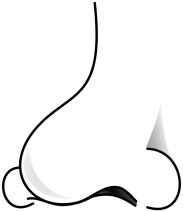 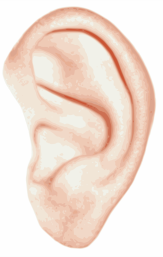 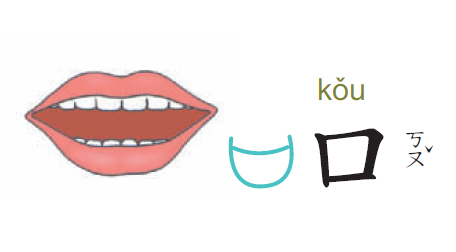 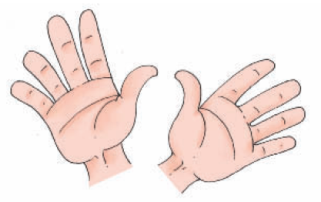 念一念：口说好话
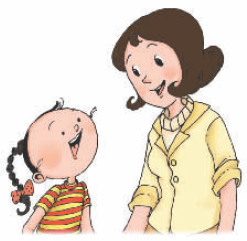 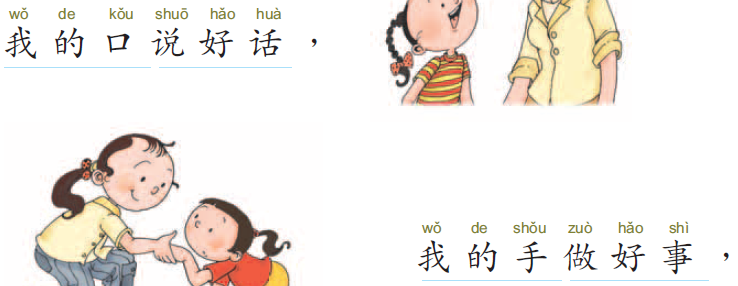 念一念
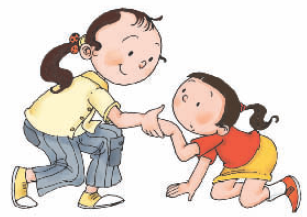 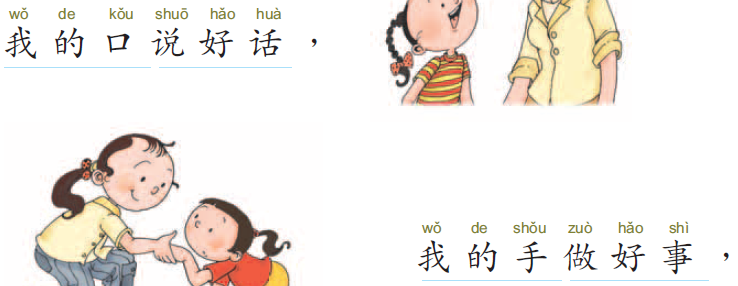 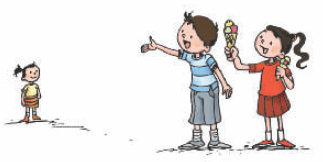 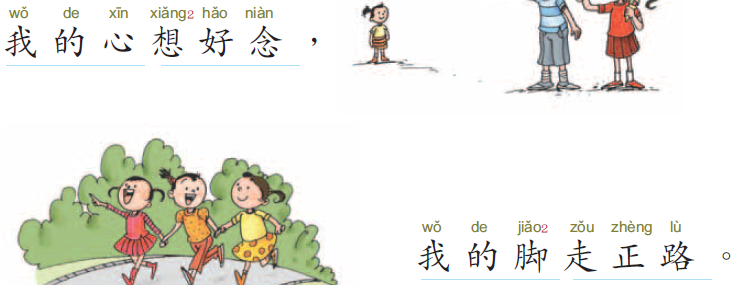 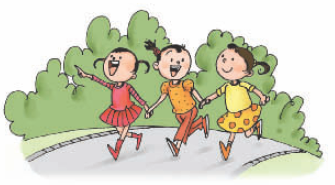 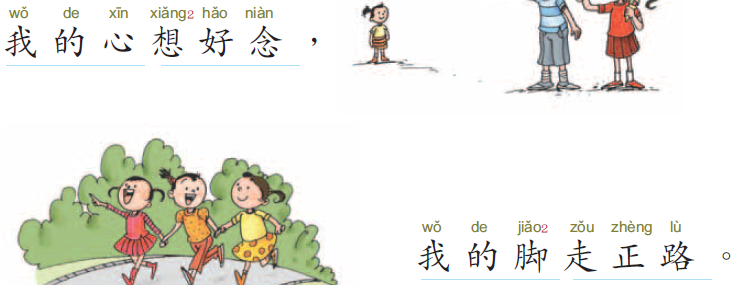 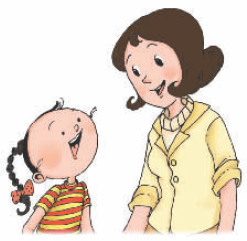 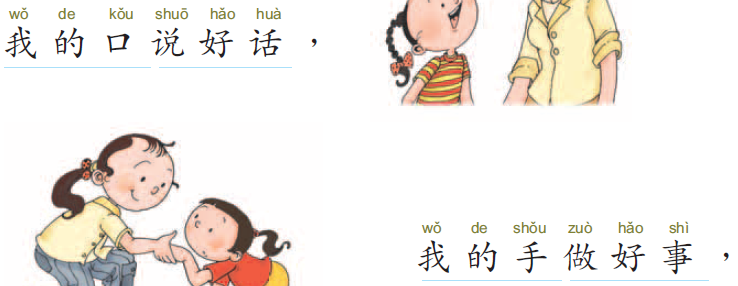 唱一唱
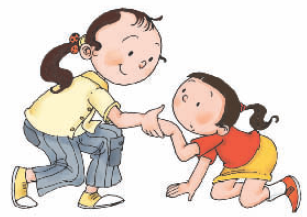 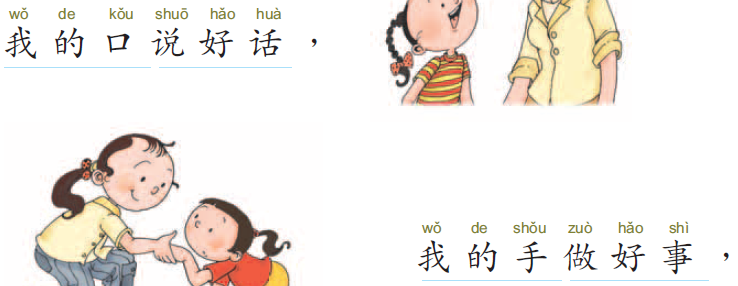 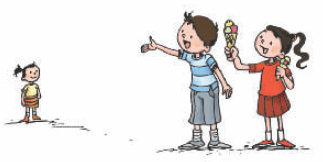 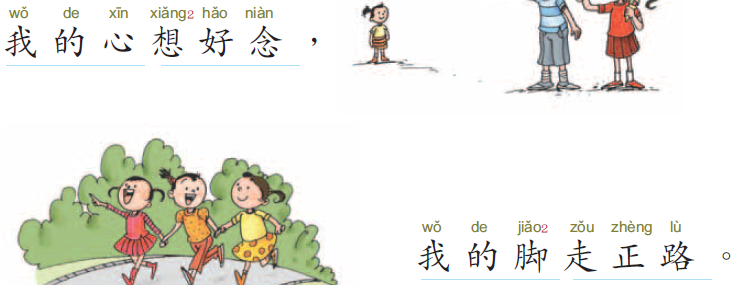 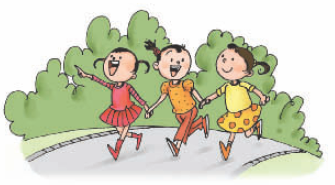 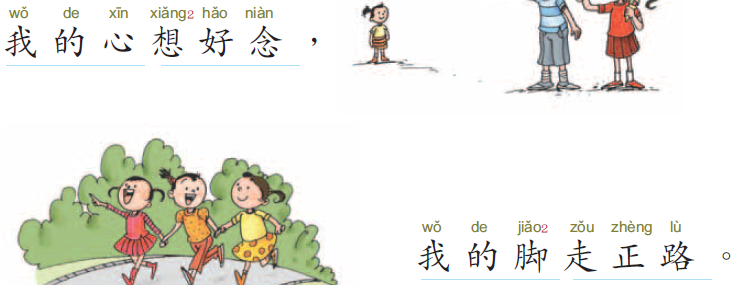 生字
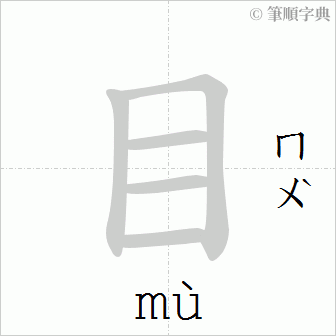 目
題目
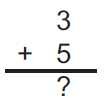 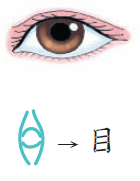 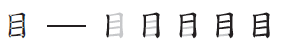 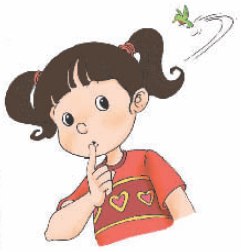 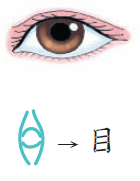 目光
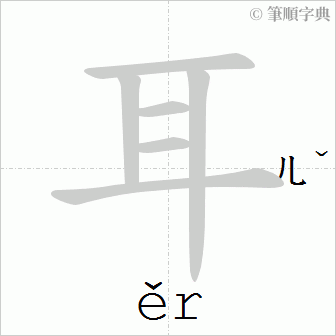 耳
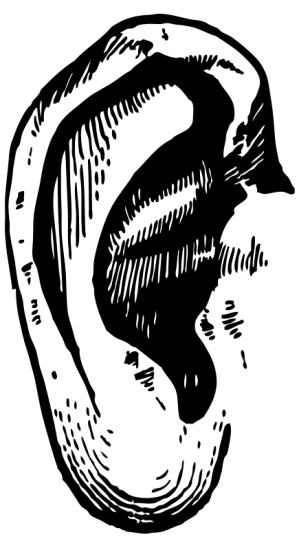 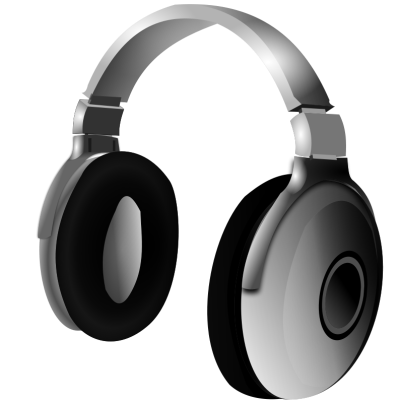 耳机
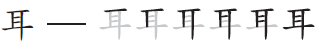 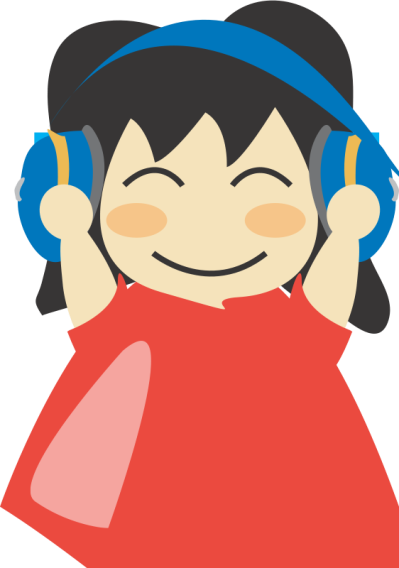 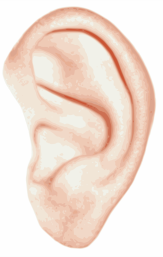 耳朵
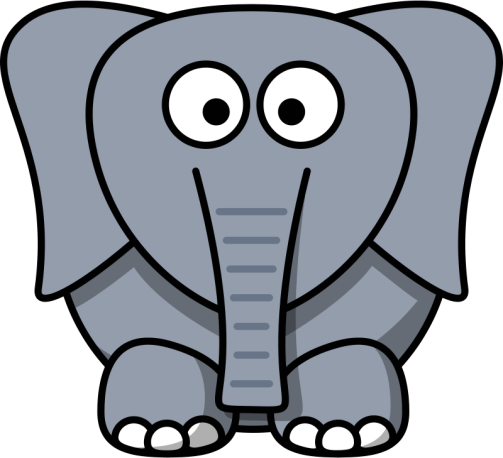 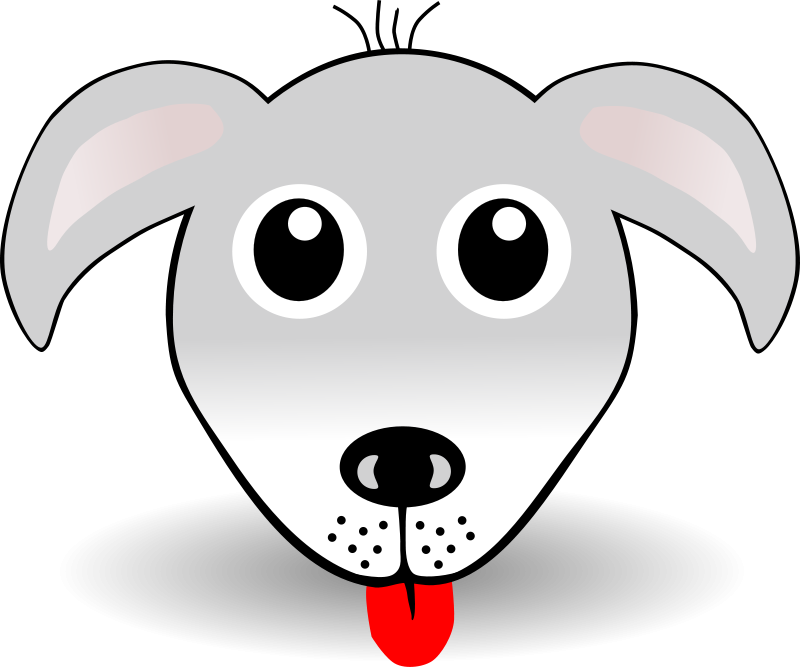 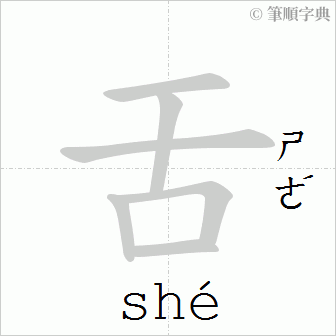 舌尖
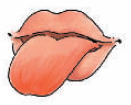 舌
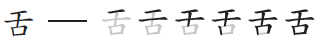 舌头
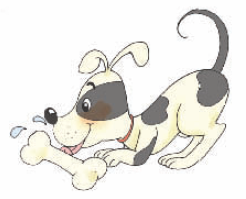 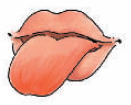 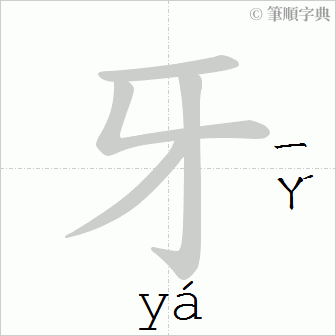 牙
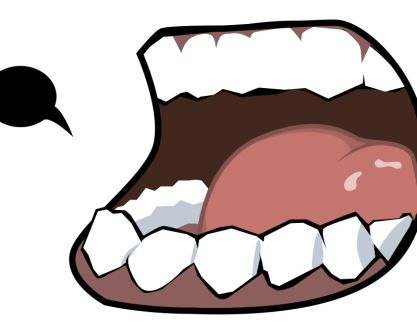 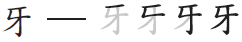 牙齿
牙刷
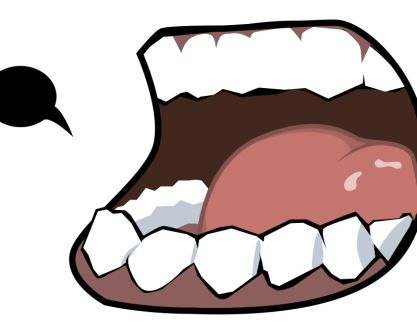 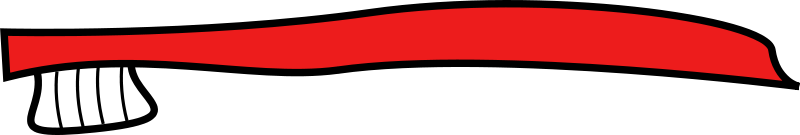 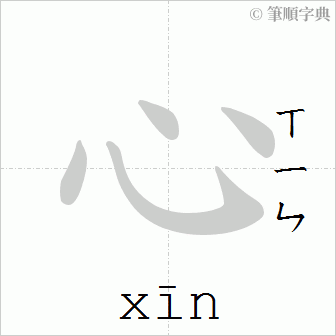 心
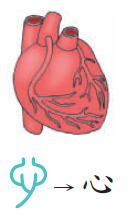 小心
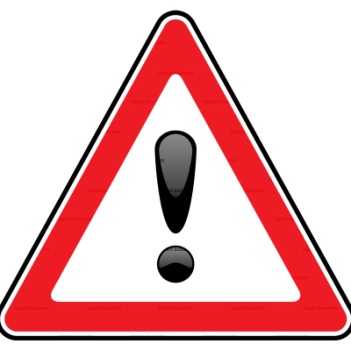 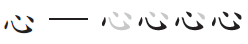 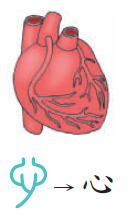 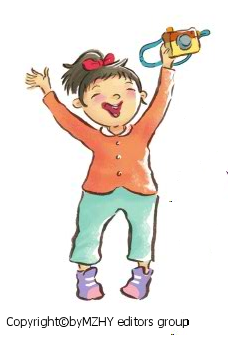 开心
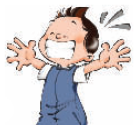 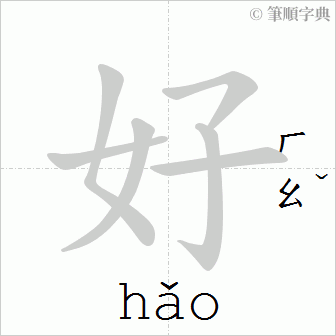 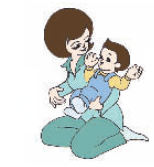 女
子
好吃
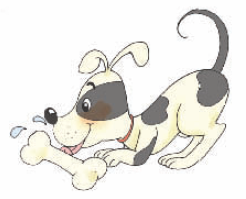 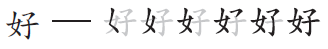 好人
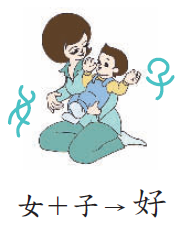 很好
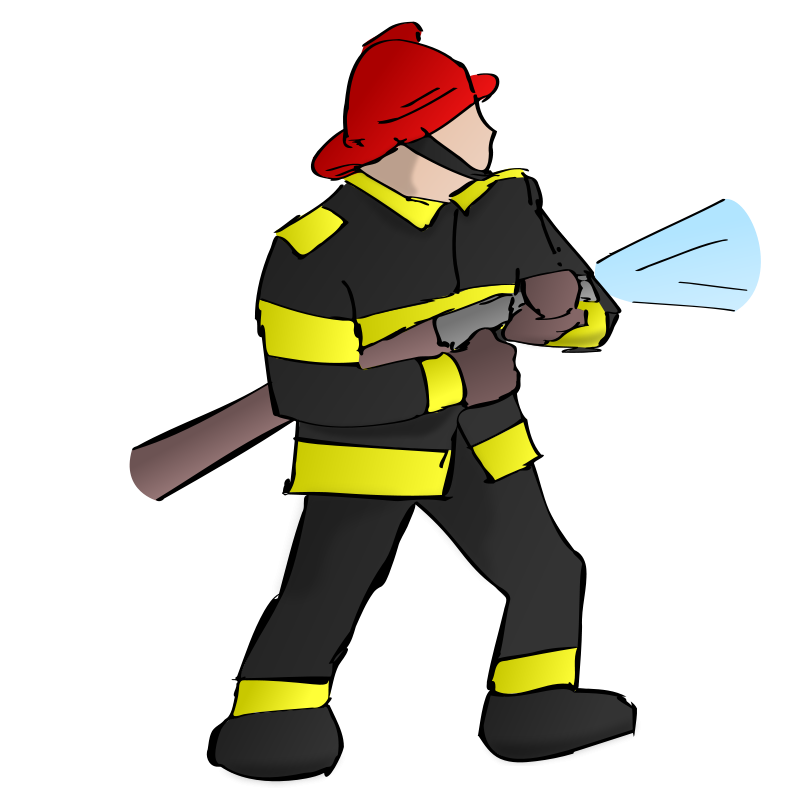 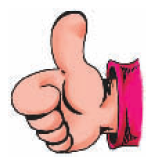 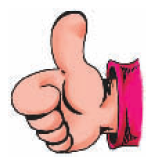 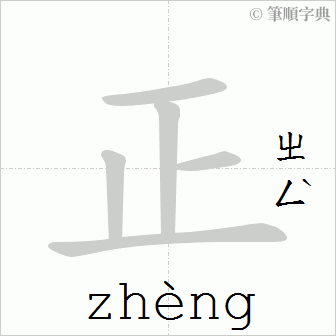 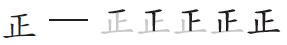 正
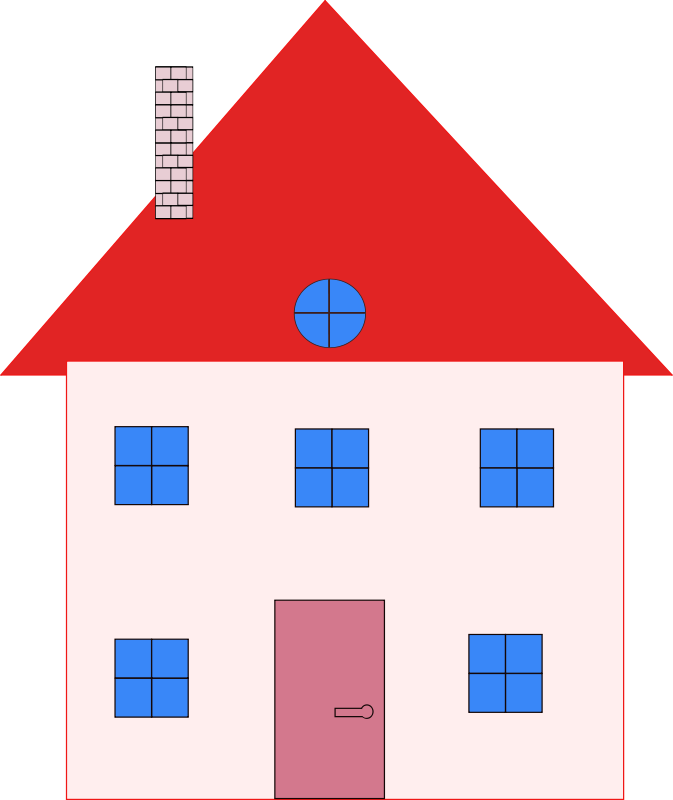 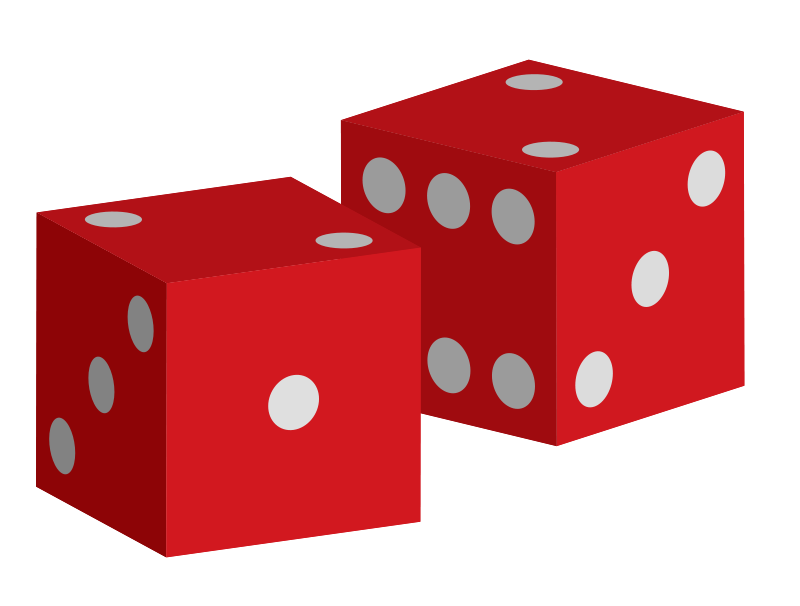 正方形
句子练习
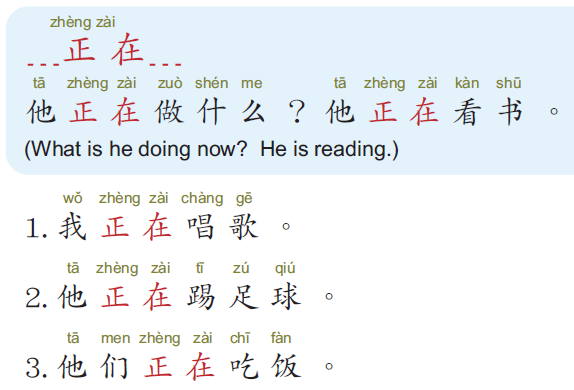 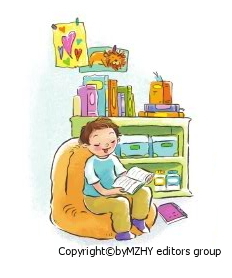 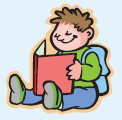 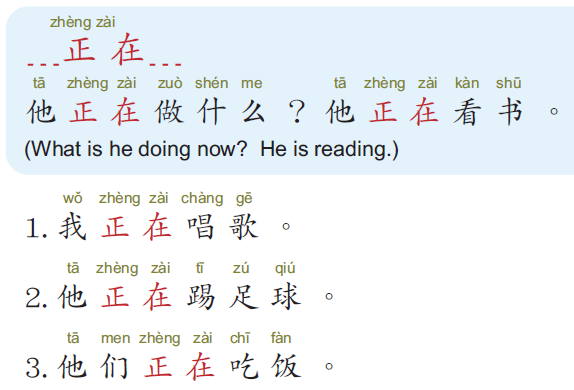 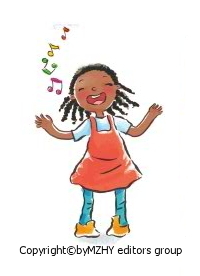 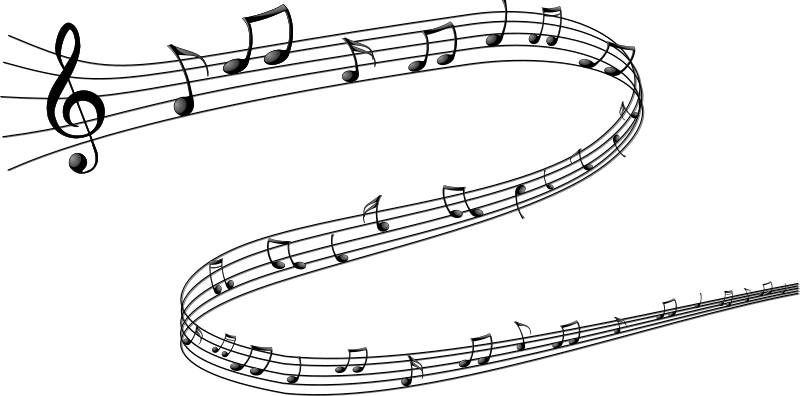 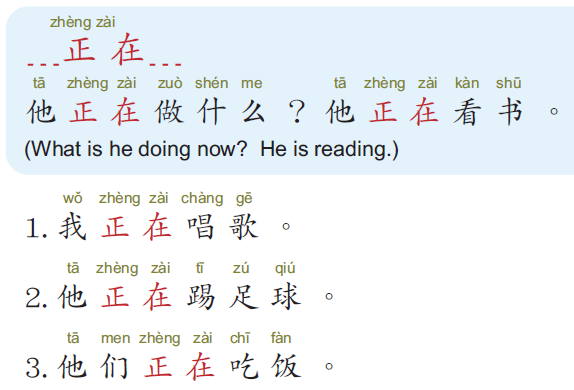 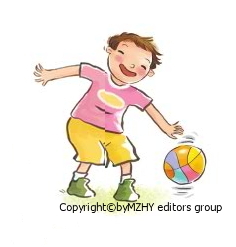 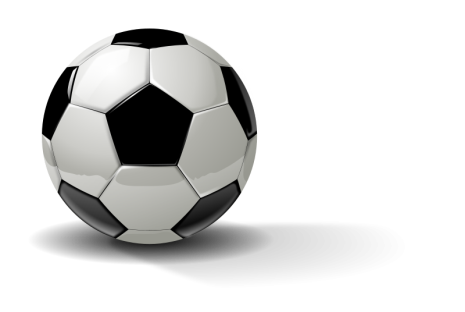 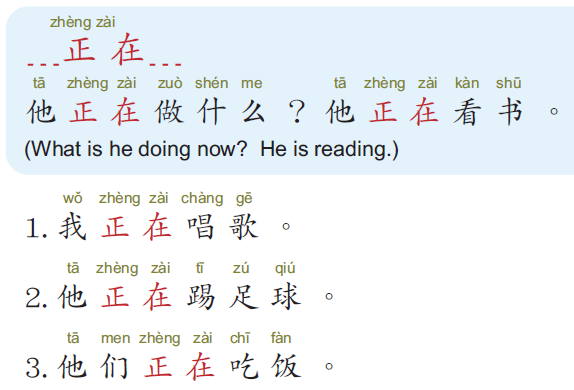 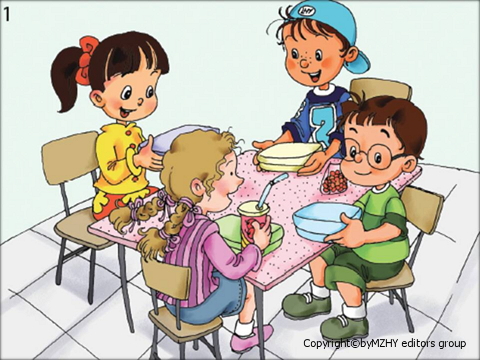 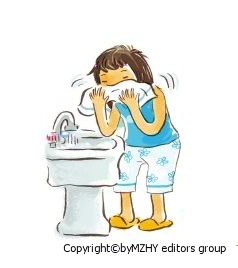 你正在做什么？
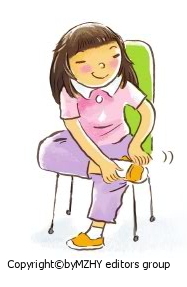 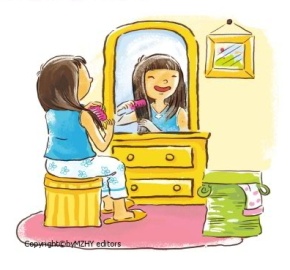 我会说
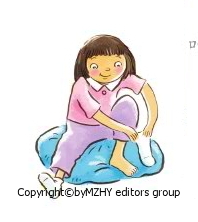 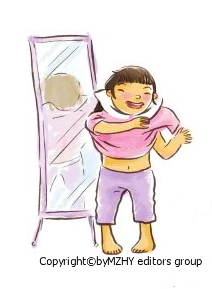 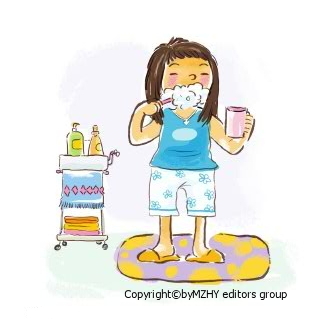 叮铃铃！下课了！
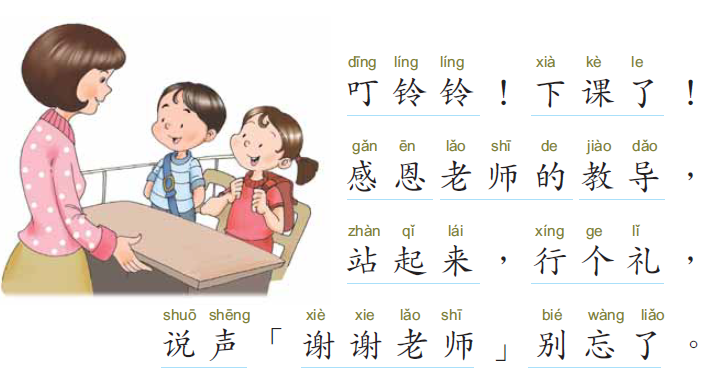 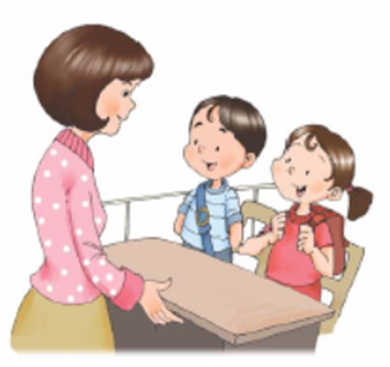